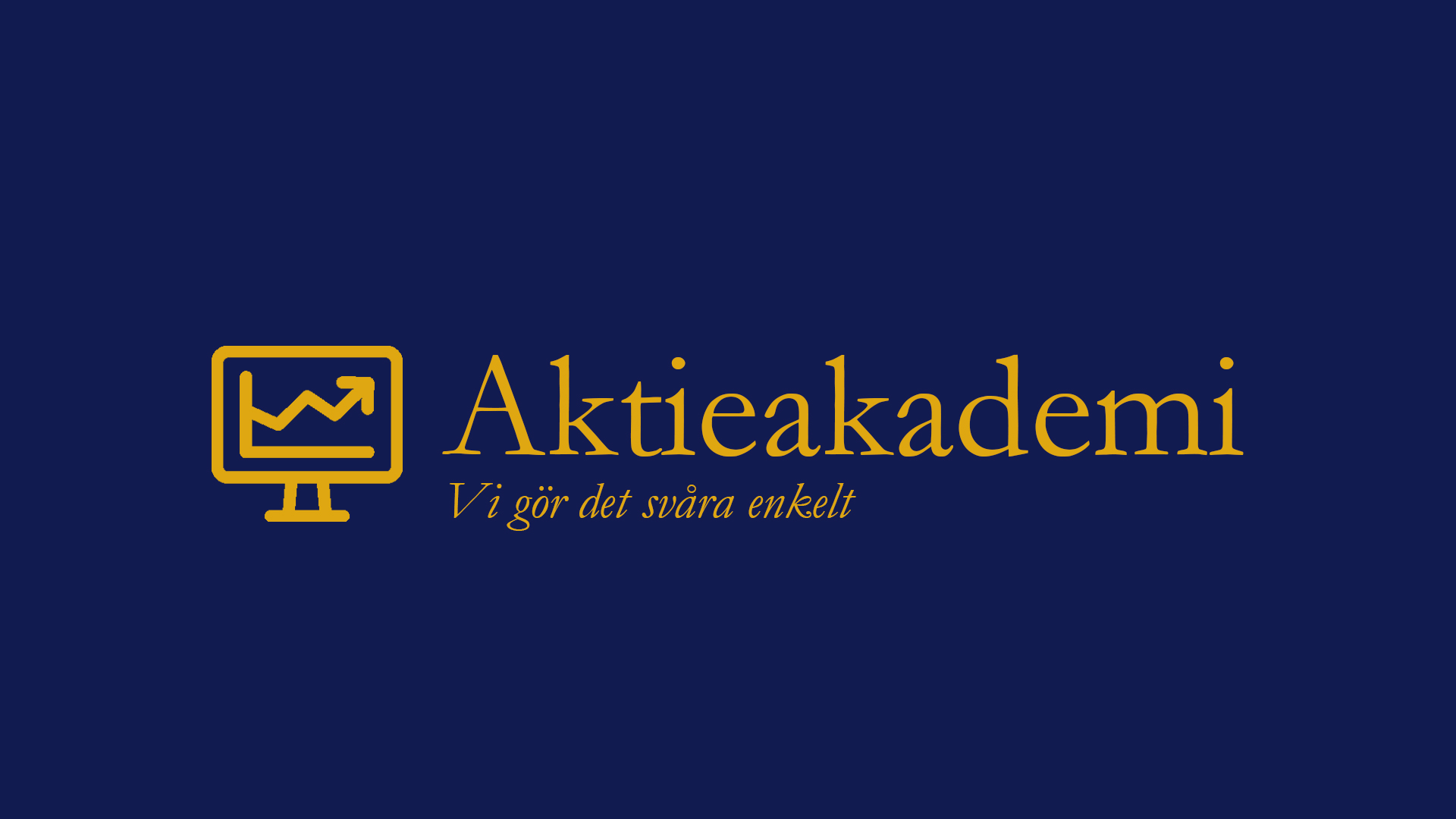 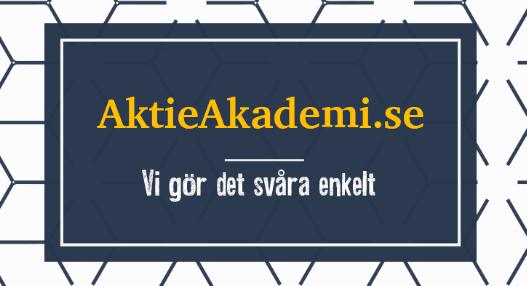 Teknisk Analys - Grunder
Definition av analysverktyg
Fundamental analys:  Baseras på ekonomisk statistik och ekonomiska fakta. Grunden för konjunkturbedömning och företagsvärdering.   
                            
Tekniska analys: Baseras på historiska kursrörelser för att definiera trender och formationer. Dessa trender och formationer används sedan för att bedöma framtida rörelser.
AktieAkademi.se
Teknisk Analys
Analyserar aktiekursens rörelser
Trender
Stödnivåer
Motståndsnivåer
Formationer

Studerar historiska mönster
AktieAkademi.se
”Normal” Beslutsprocess
Beslut
Externa
analyser
Dagspress
Handlare
Mäklare
Television
Rapporter
Fackpress
Teknisk analys
Omvärld
Risk
Likviditet
4
AktieAkademi.se
[Speaker Notes: Manus:

Bilden visar hur mycket information som kan behövas läsas och analyseras vid användning av fundamental analys.
Gå igenom de olika beslutsunderlagen först
Förklara till sist risk (vilken risk vill kunden ta) och likviditet (hur mycket kapital har kunden)]
Ny beslutsprocess
Beslut
Handlare
Risk
Likviditet
Teknisk analys
5
AktieAkademi.se
[Speaker Notes: Manus:

Om man använder TA i sin mest extrema form, dvs utan en fundamental vy eller externa influenser, kommer man att bara ta hänsyn till risk och likviditet. 

Övrig analys och information antas synas i priset på aktien. 

Det är trendbrott, stöd och motstånd samt formationer som avgör om man skall köpa eller sälja.]
Teknisk Analys
Vad bestämmer marknadens riktning ?

Fundamental Analys

Teknisk Analys

Psykologi
6
AktieAkademi.se
[Speaker Notes: Manus:

Dessa tre faktorer bestämmer marknadens riktning. 

Fundamental analys – dominerande och grunden för analys i  allmänhet

Teknisk analys – Många stora aktörer använder TA och kan därmed påverka marknaden väsentligt. Speciellt bland traders på banker och försäkringsbolag.

Psykologi – Finns alltid i bakgrunden och svår att bedöma. Varför skall alla in genom samma dörr ibland och varför skall alla ut genom samma dörr ibland?]
Teknisk Analys
Vilka använder TA ?
Fonder

Försäkringsbolag

Banker, svenska som utländska

Tradingavdelningar i företag
7
AktieAkademi.se
Seglar du utan sjökort?
AktieAkademi.se
Teknisk Analys
AktieAkademi.se
Teknisk Analys
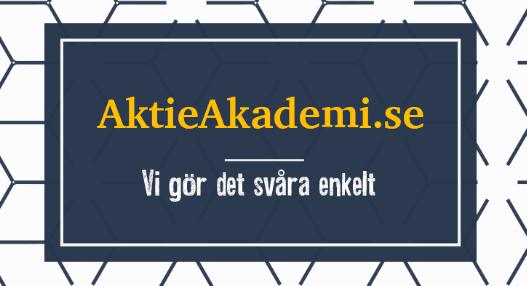 Olika diagramtyper
Linjediagram

Stapeldiagram

Candlestick
AktieAkademi.se
Linjediagram
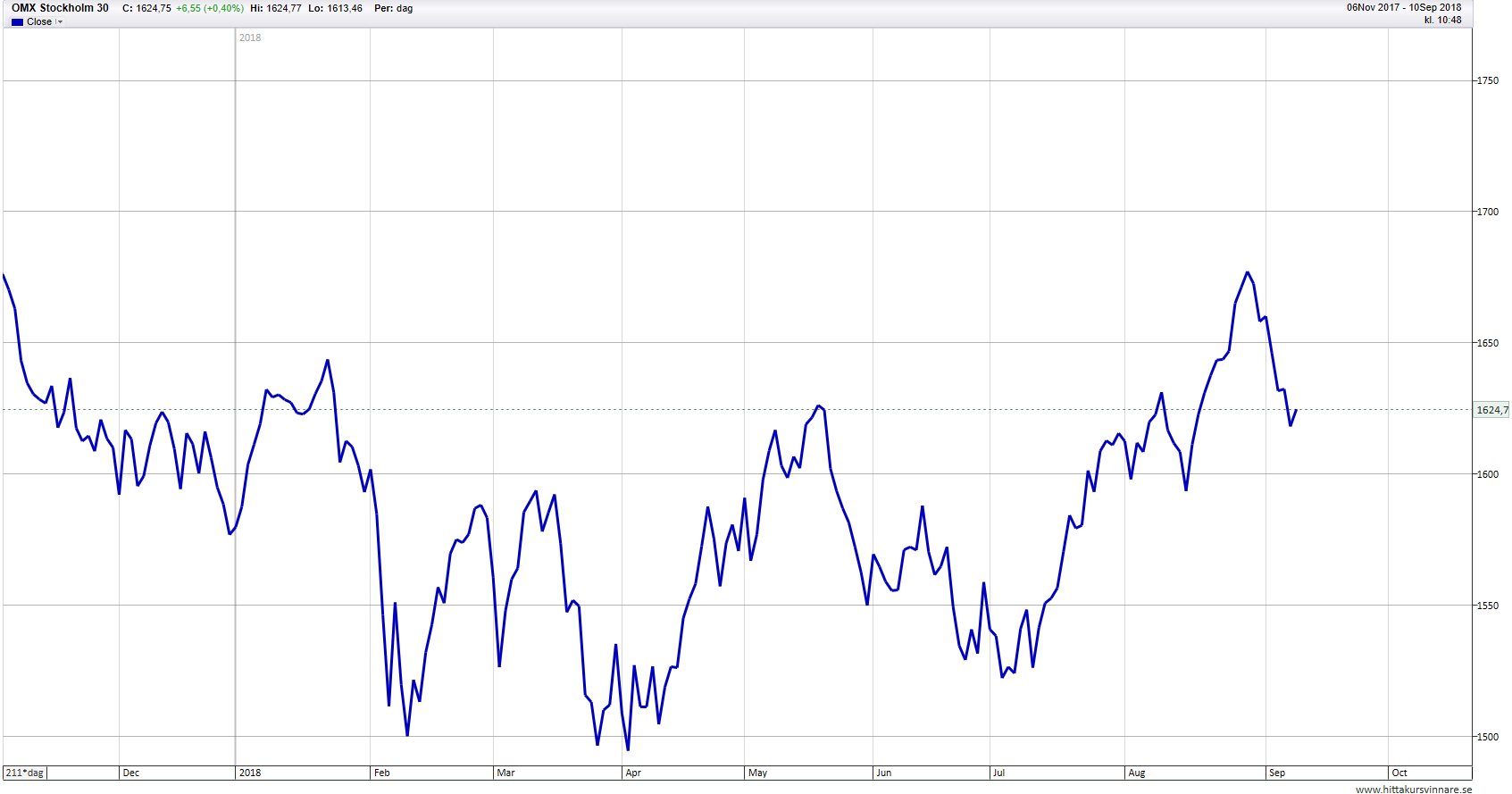 AktieAkademi.se
Stapeldiagram
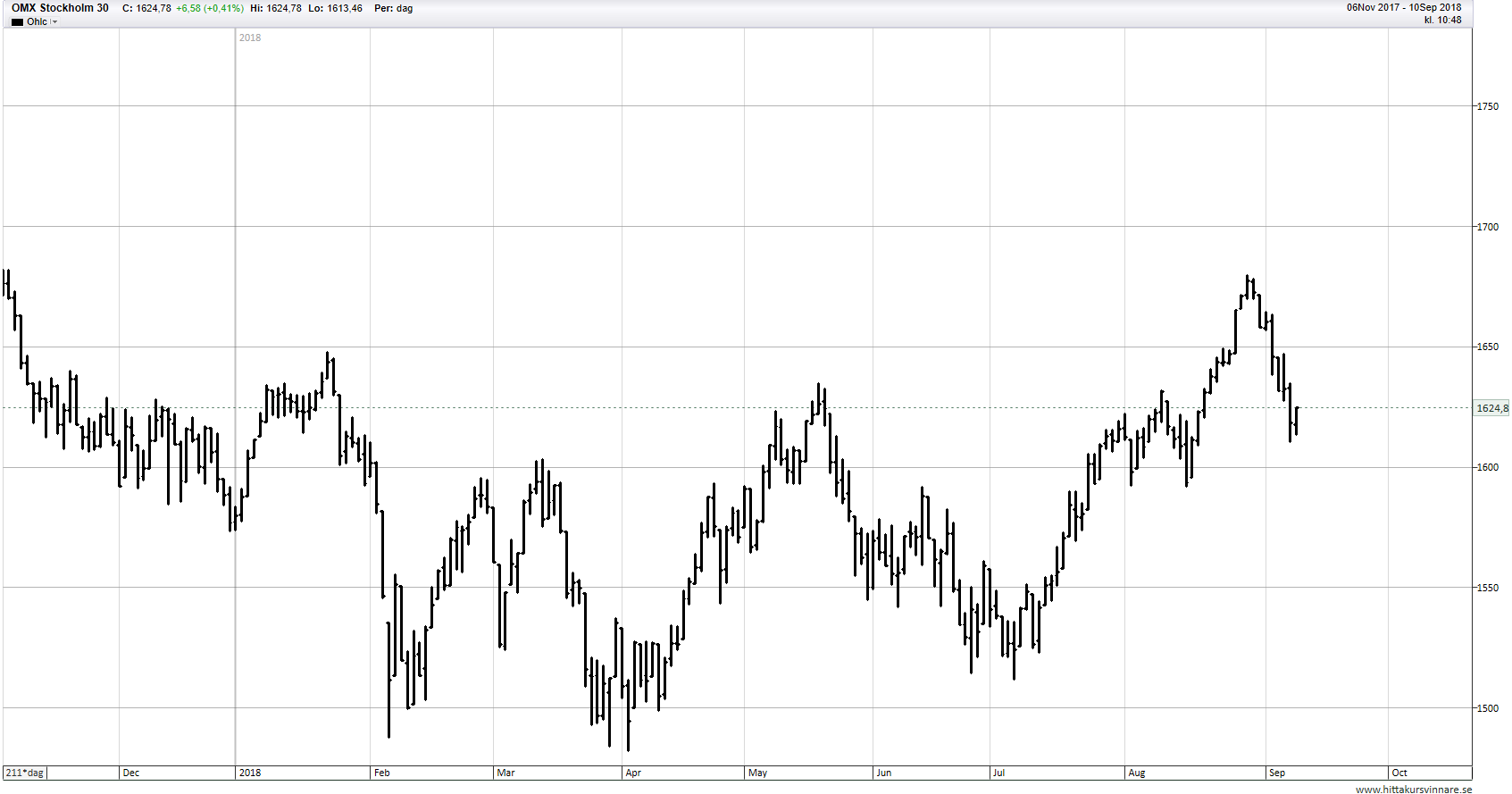 AktieAkademi.se
Candlestick
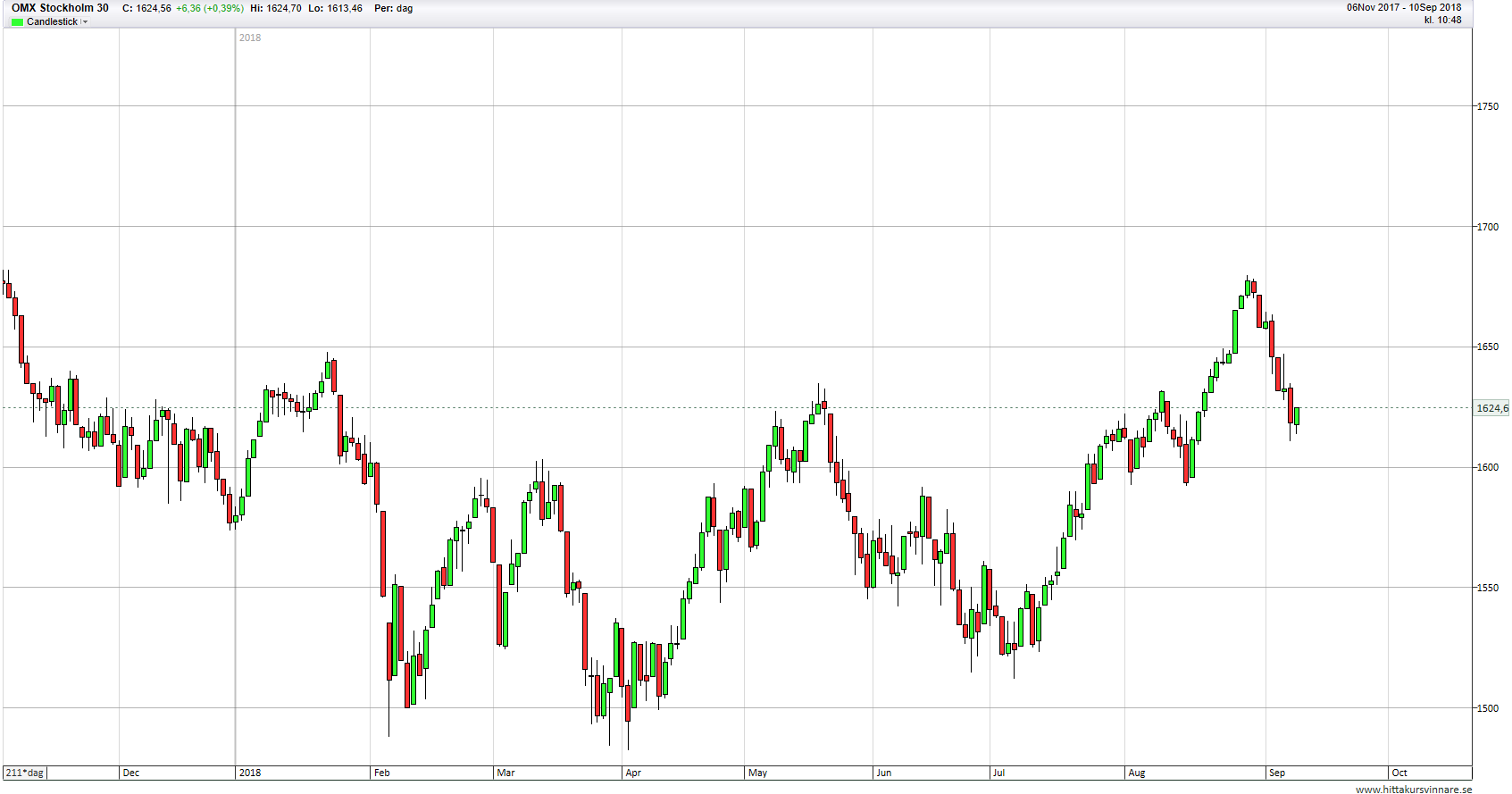 AktieAkademi.se
Grunder
Trender
Identifiera trenden
Stöd
Motstånd
Trendbrott
Pulsmätare
AktieAkademi.se
Trender
Negativ trend = Lägre bottnar + lägre toppar

Positiv trend = högre bottnar + högre toppar
AktieAkademi.se
Negativ trend = lägre toppar + lägre bottnar
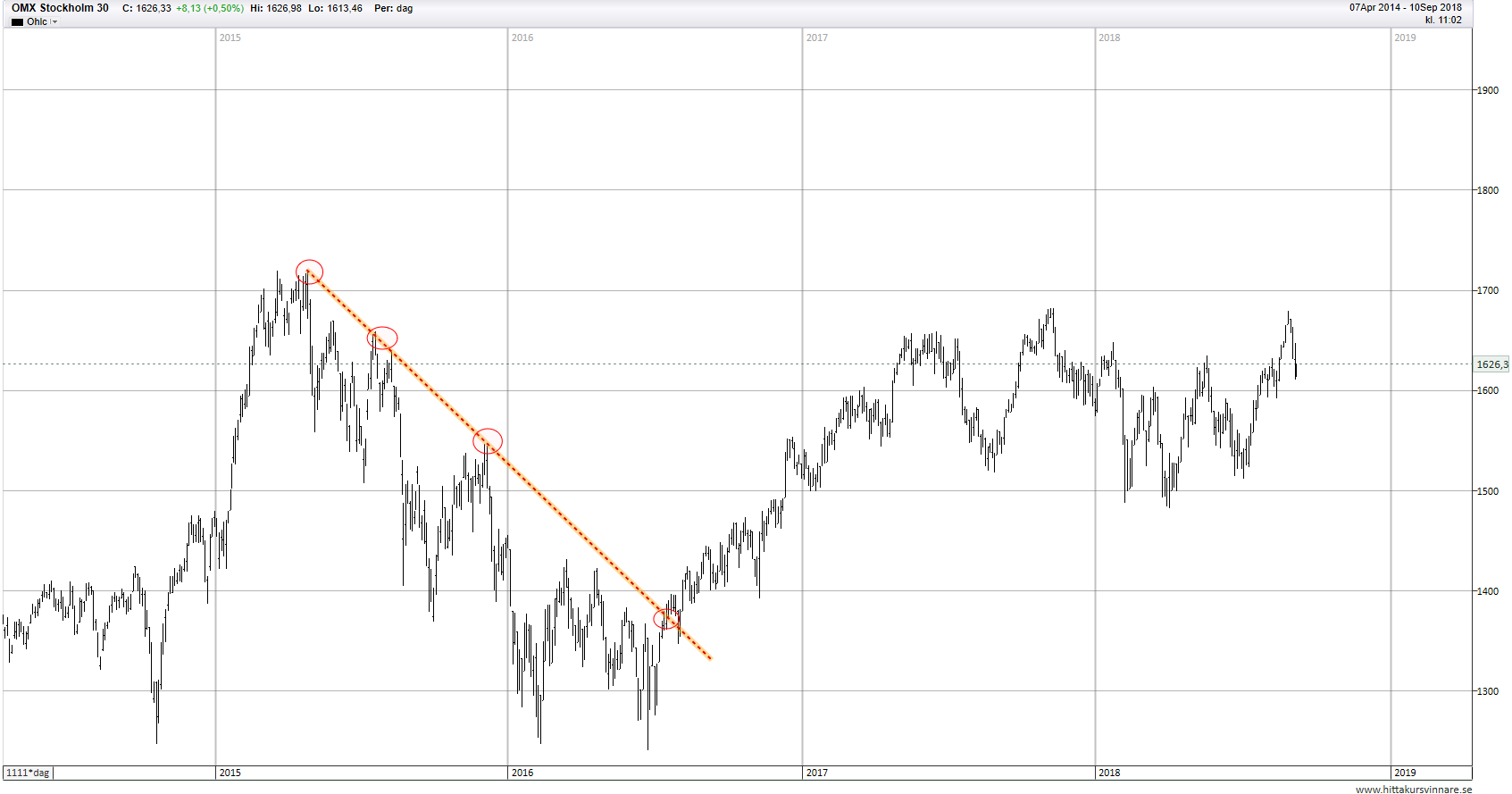 AktieAkademi.se
Positiv trend = Högre toppar + Högre bottnar
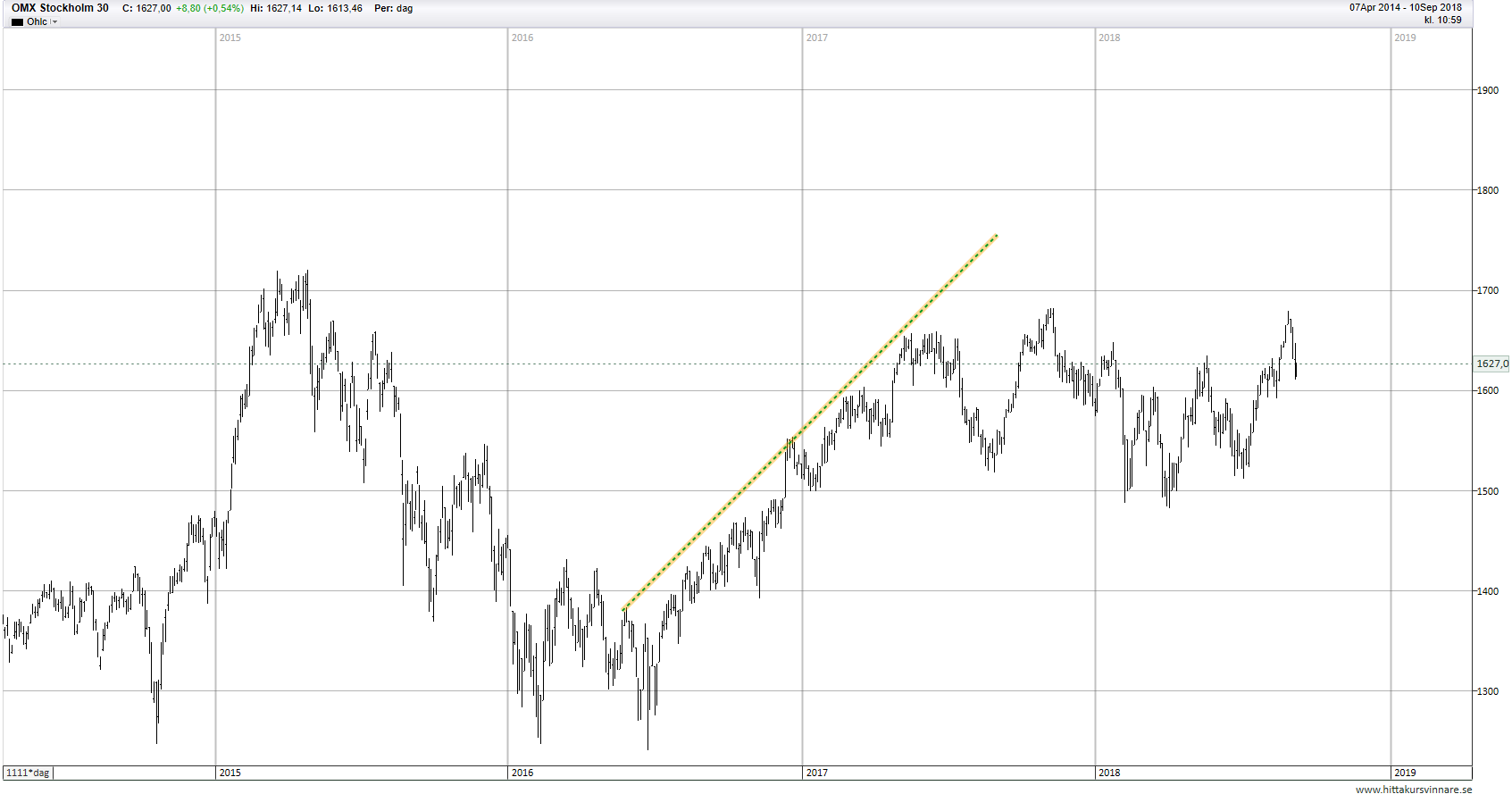 AktieAkademi.se
Kanaler och trender
Parallell till trendlinjer skapar kanalen
Vi behöver tre punkter för att dra trendlinjen 
Nedåtriktad trendkanal

Uppåtriktad trendkanal
19
AktieAkademi.se
[Speaker Notes: Manus:

Förklara hur trendkanaler byggs upp.]
Trendkanaler
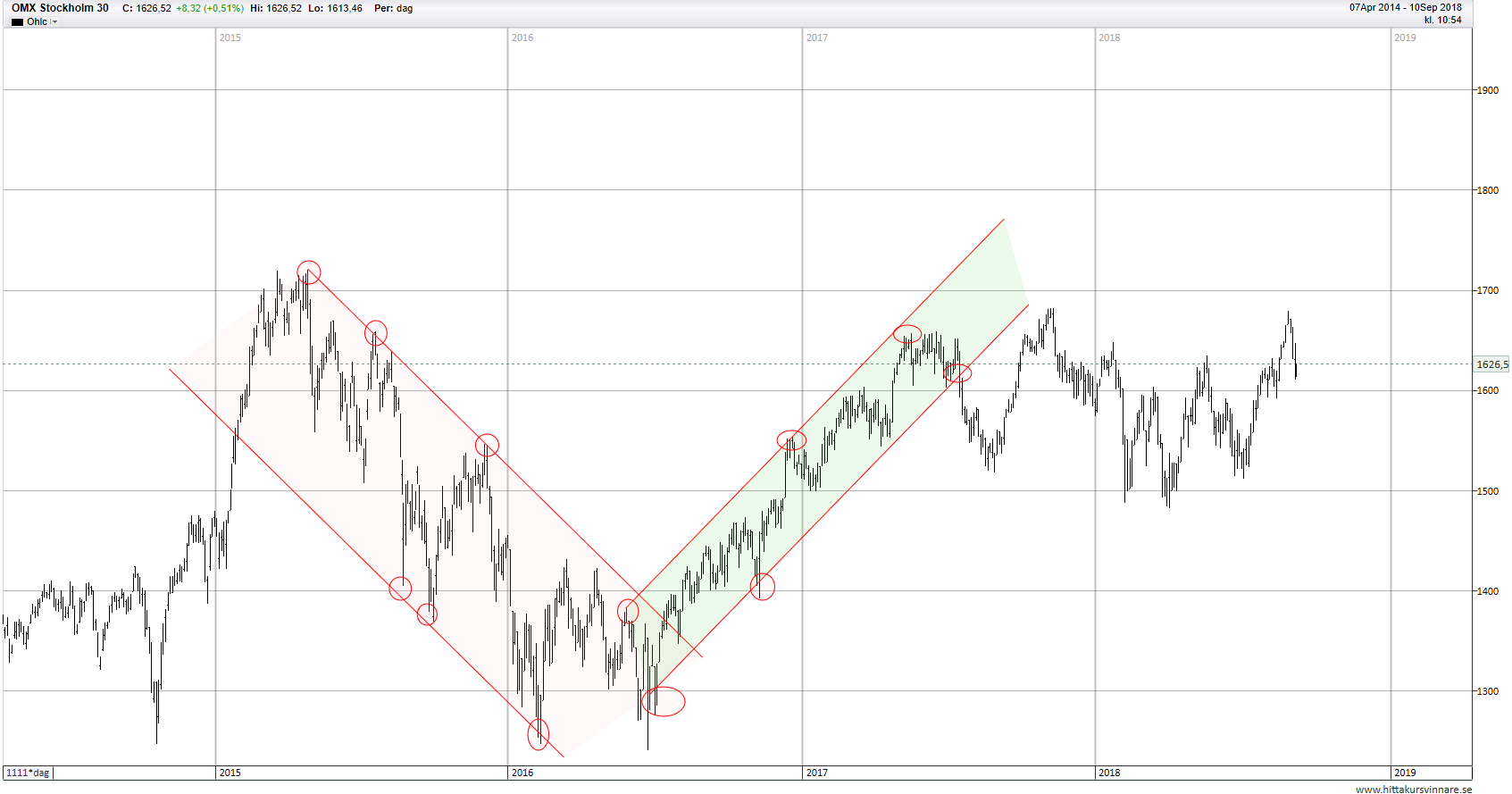 AktieAkademi.se
Stöd
Horisontell linje

Binder ihop flera bottnar på samma nivå

Skall brytas uppifrån och nedåt 

” Studsmatta ”
AktieAkademi.se
Stödlinje
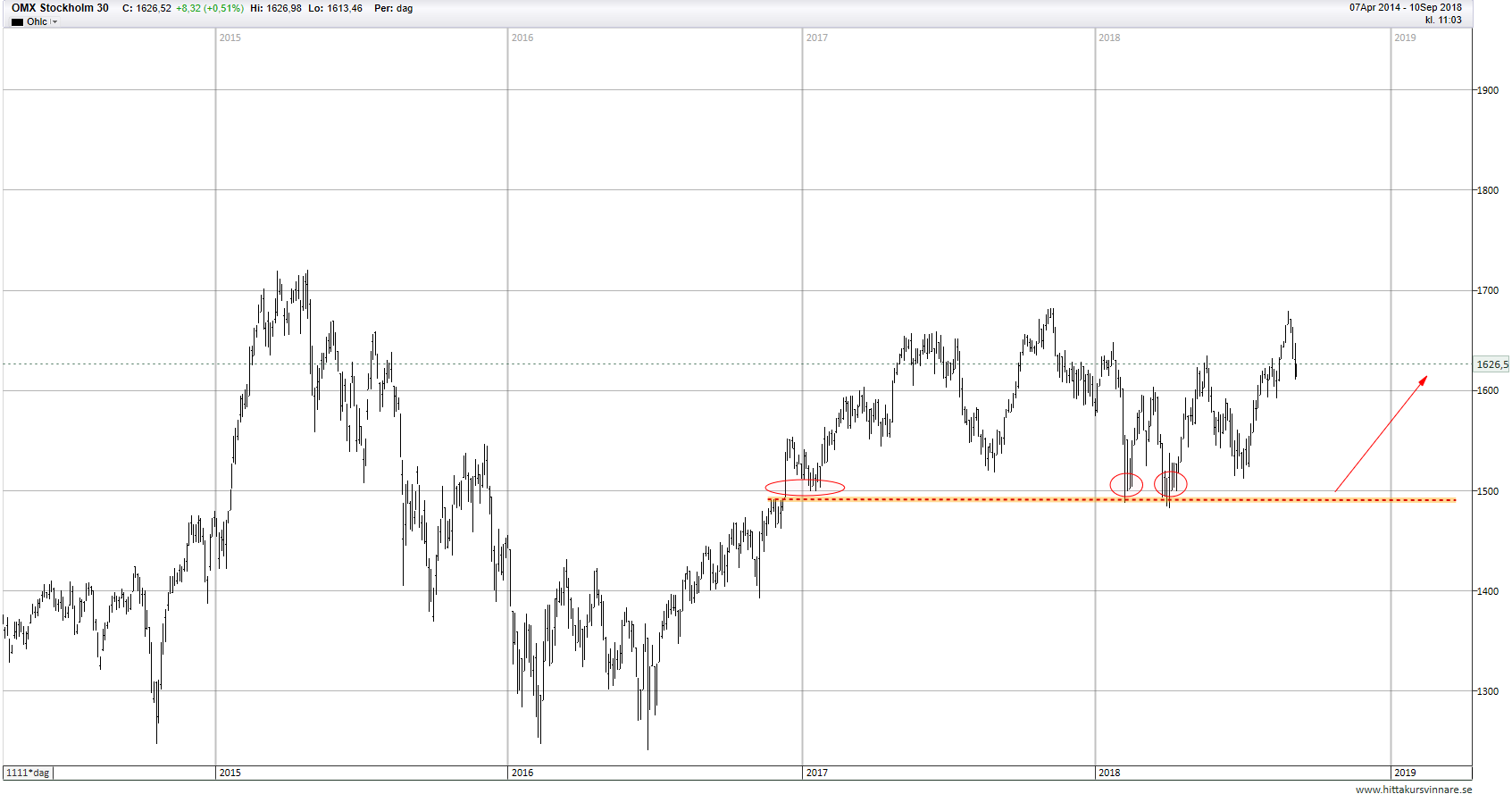 AktieAkademi.se
Motstånd
Horisontell linje

Binder ihop flera bottnar eller toppar på samma nivå och flera
    rekyltoppar i en trend

Skall brytas underifrån och uppåt

” Tak ”
AktieAkademi.se
Motståndslinje
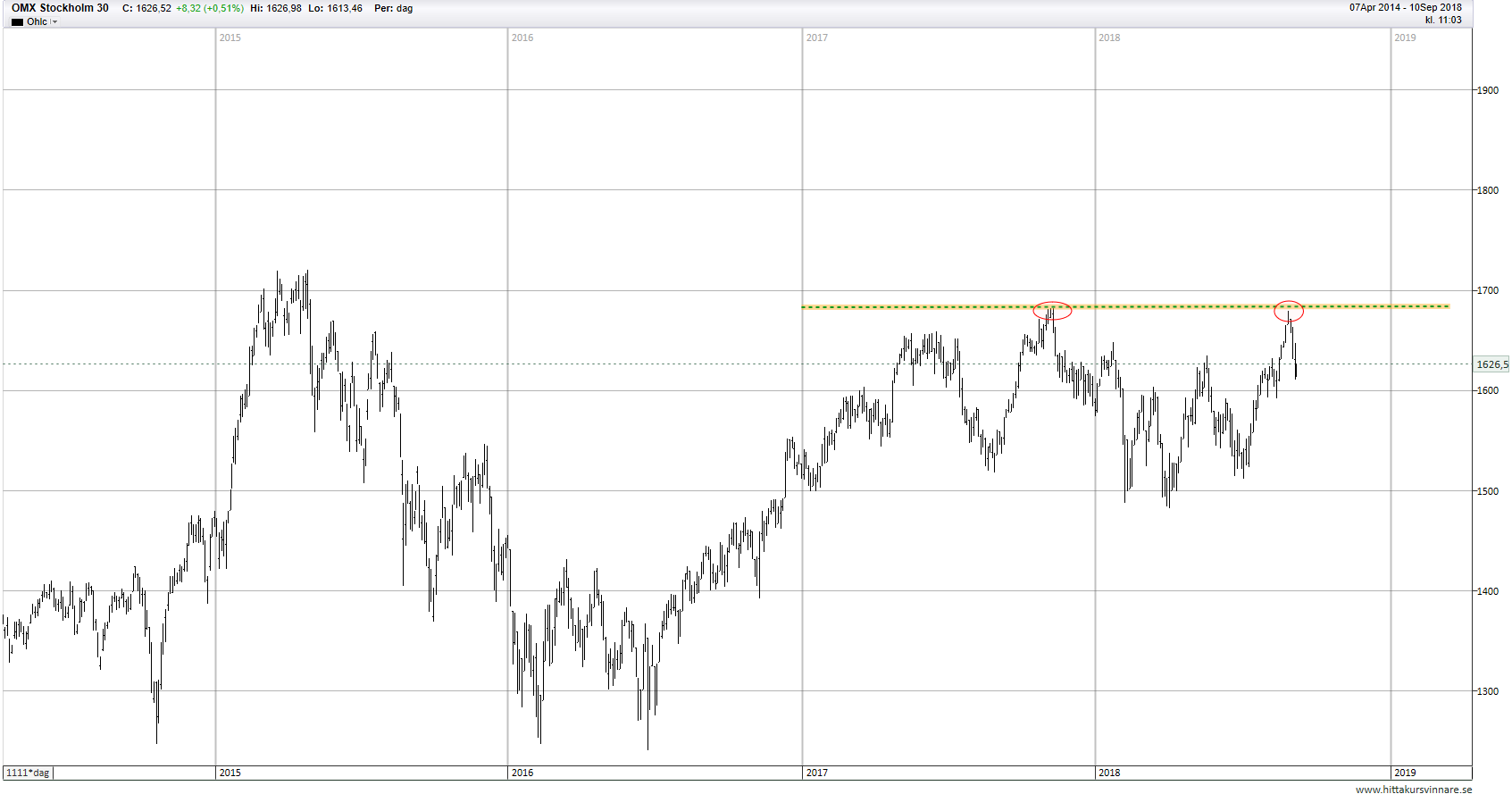 AktieAkademi.se
Motståndslinje
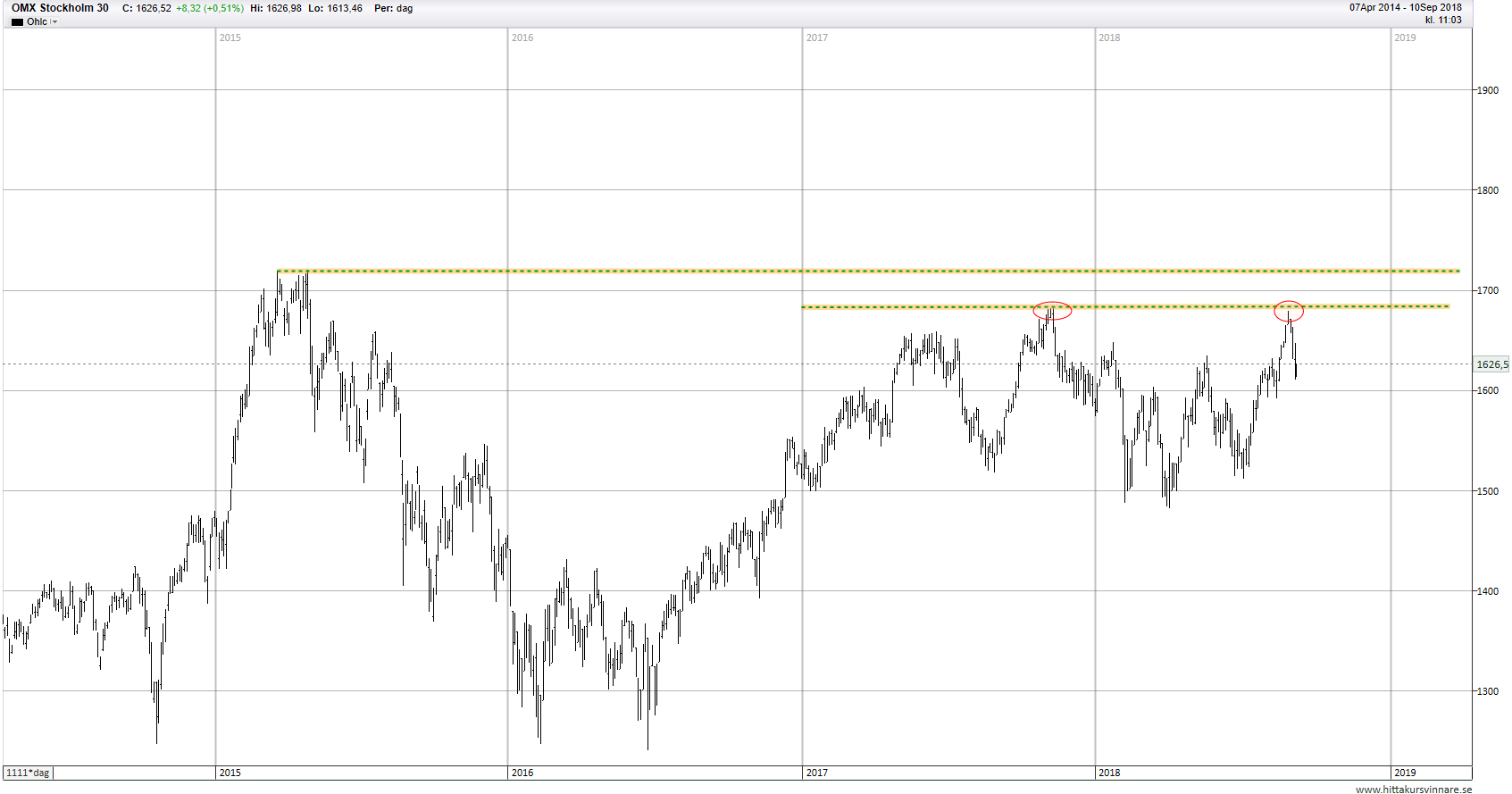 AktieAkademi.se
Motstånd blir stöd
När vi bryter en motståndslinje förvandlas denna till en stödlinje 

”Tak” förvandlas till ” studsmatta ”
26
AktieAkademi.se
Motståndslinje blir Stödlinje
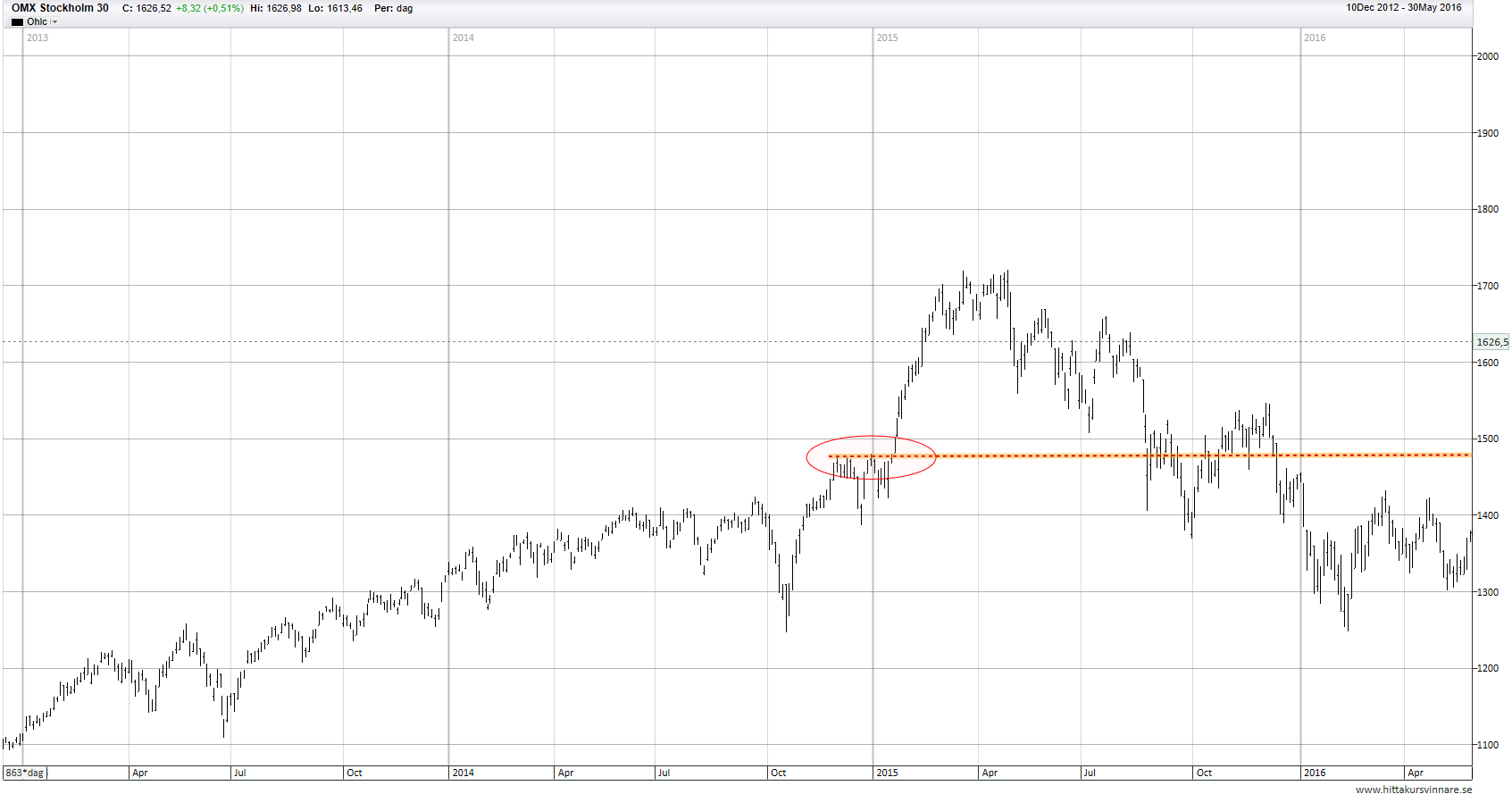 AktieAkademi.se
Motståndslinje blir Stödlinje
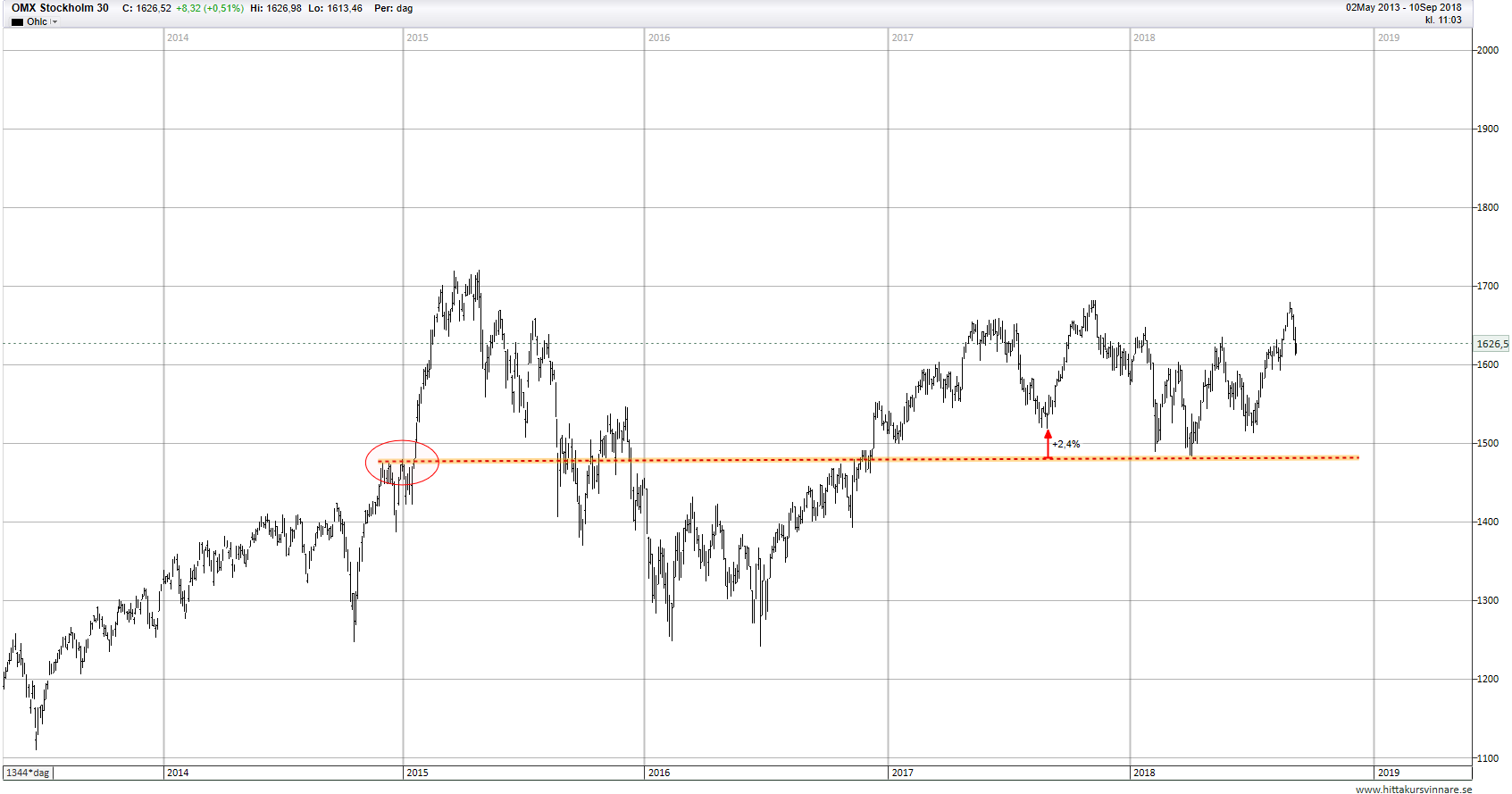 AktieAkademi.se
Köp och Säljsignaler
Utbrott vid trendlinje
Utbrott vid stöd
Utbrott vid motstånd
Utbrott vid formationer
AktieAkademi.se
Köpsignal vid trendlinjen
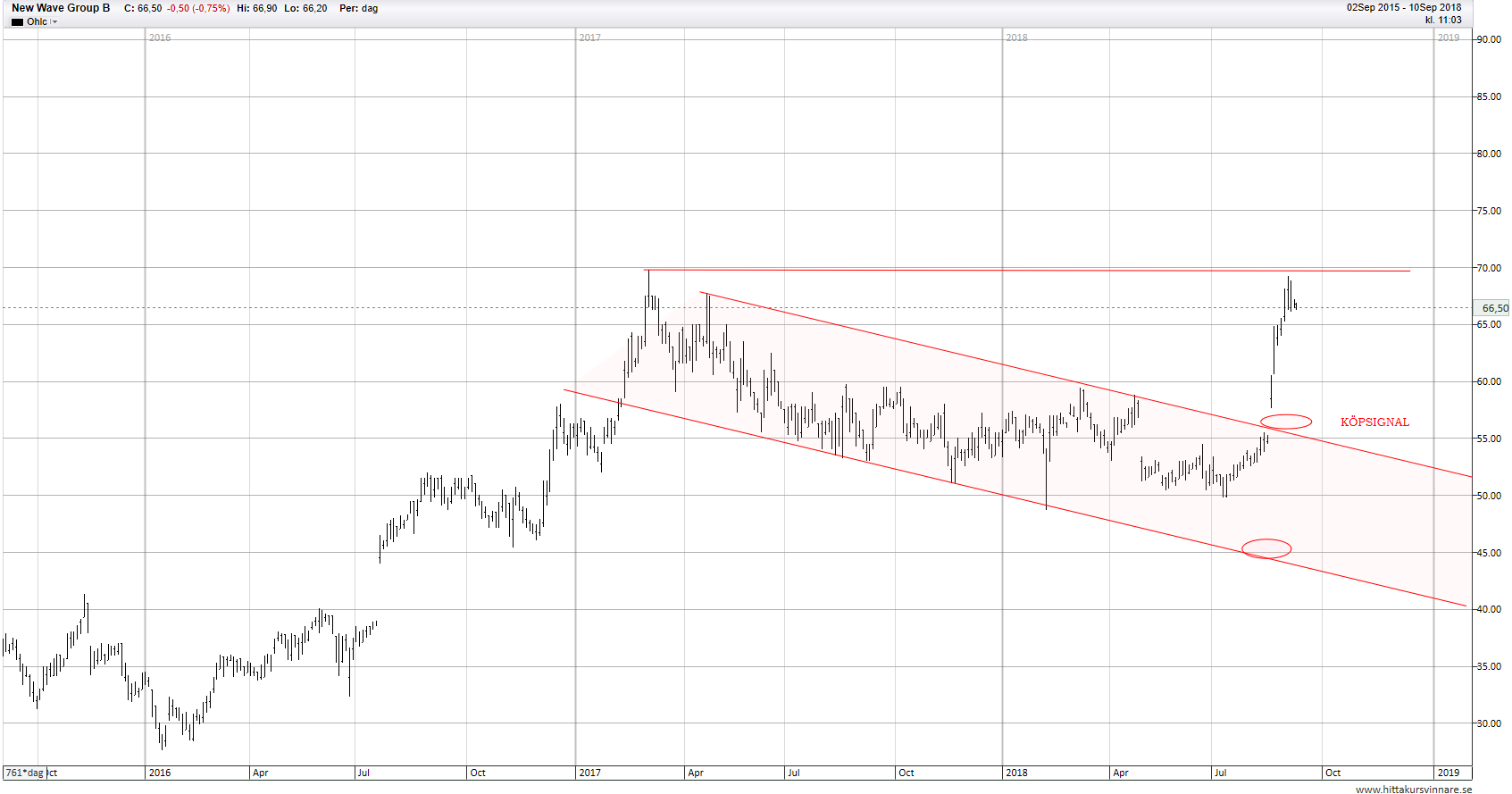 AktieAkademi.se
Köpsignal vid trendlinjen
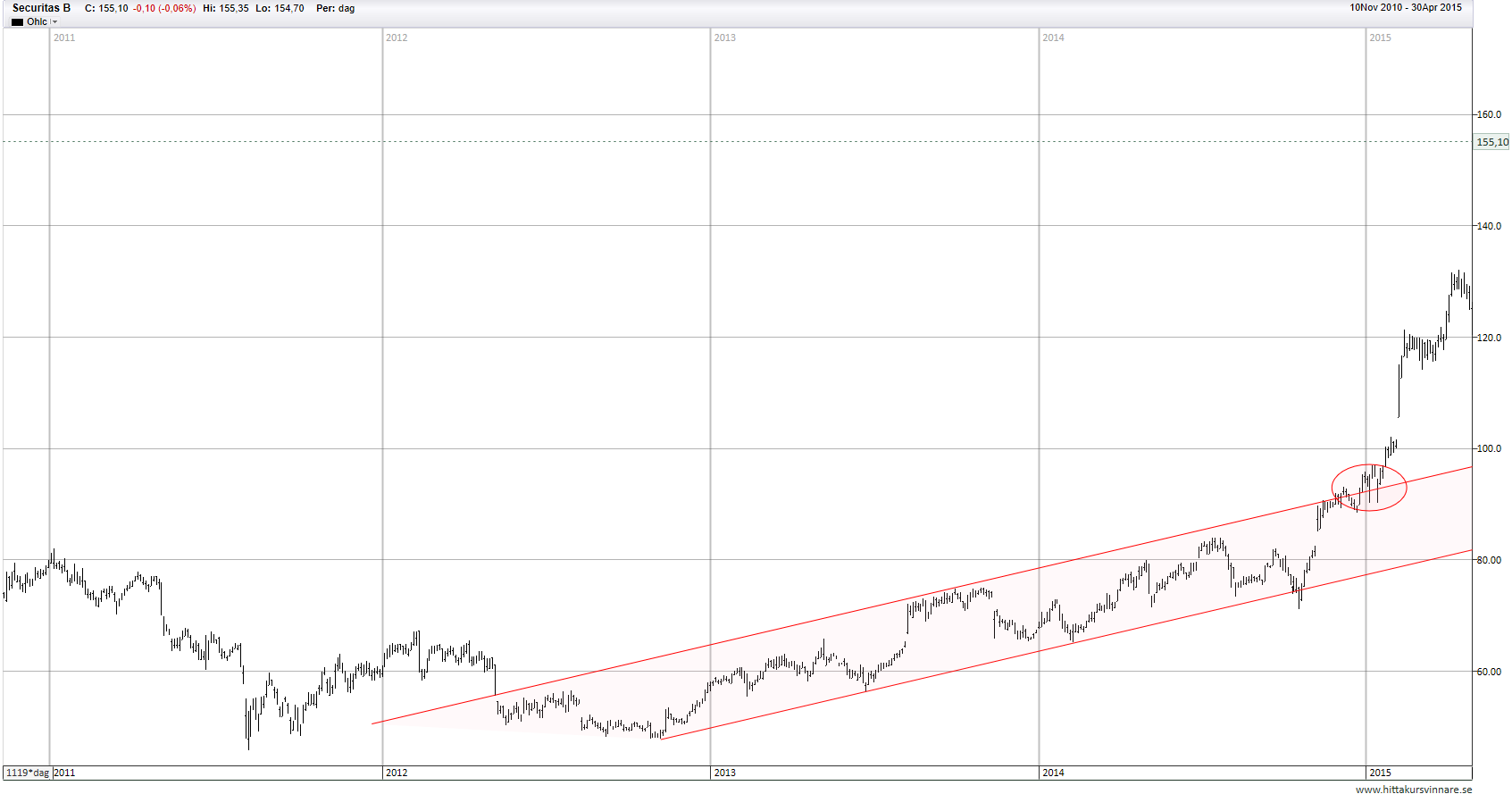 AktieAkademi.se
Köpsignal vid trendlinjen
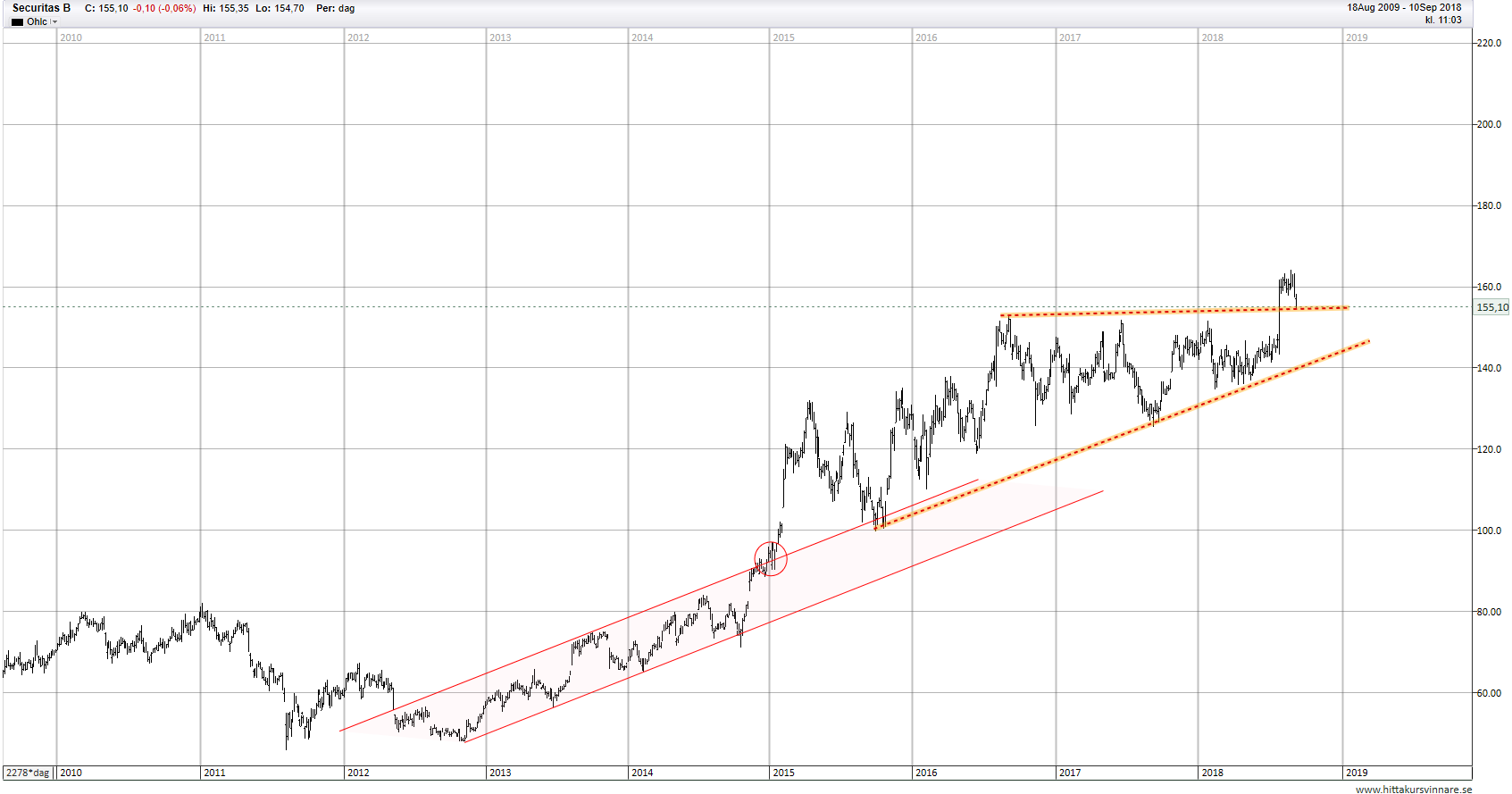 AktieAkademi.se
Köpsignal vid stödlinjen
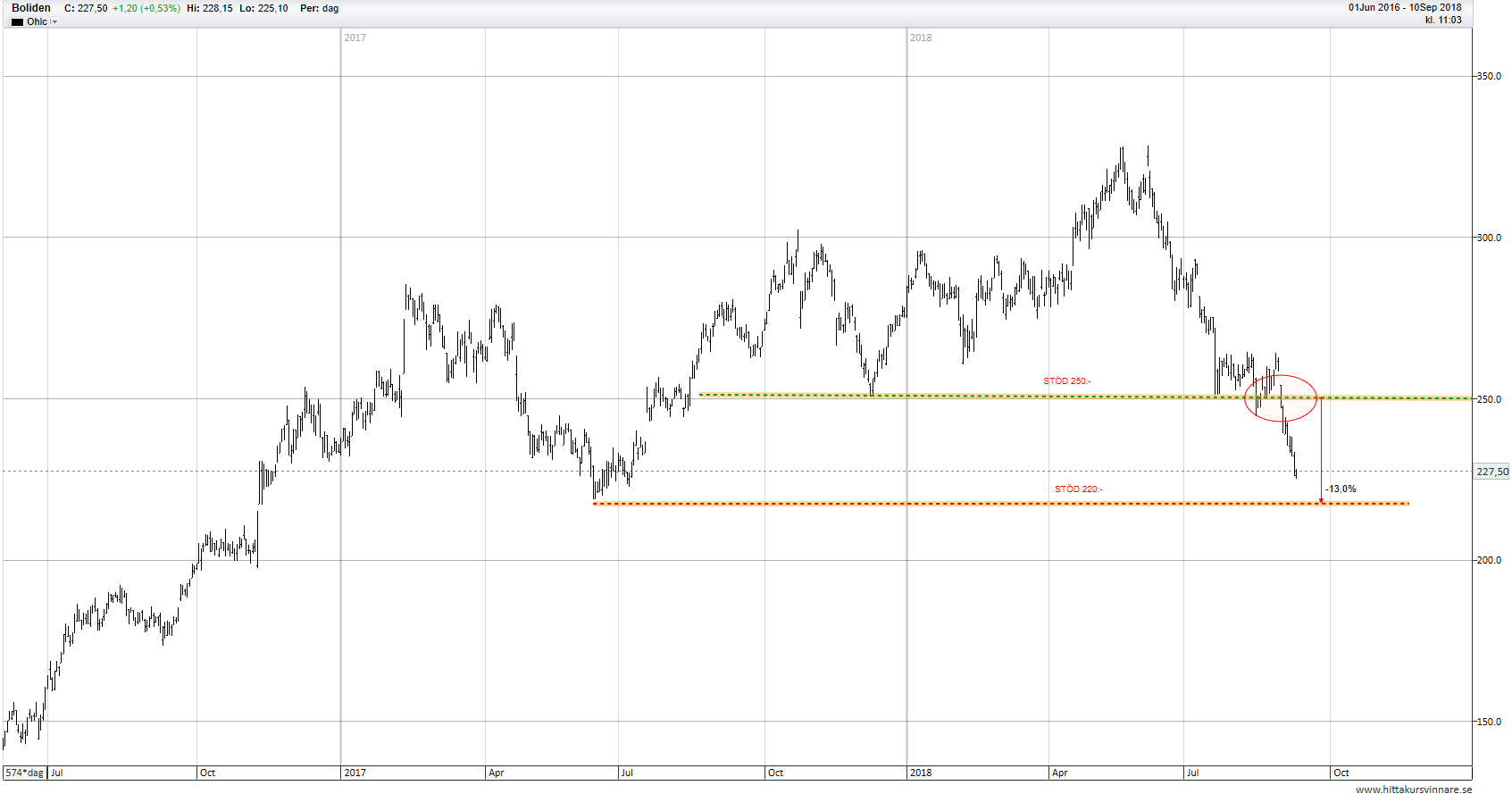 AktieAkademi.se
Säljsignal vid stödlinjen
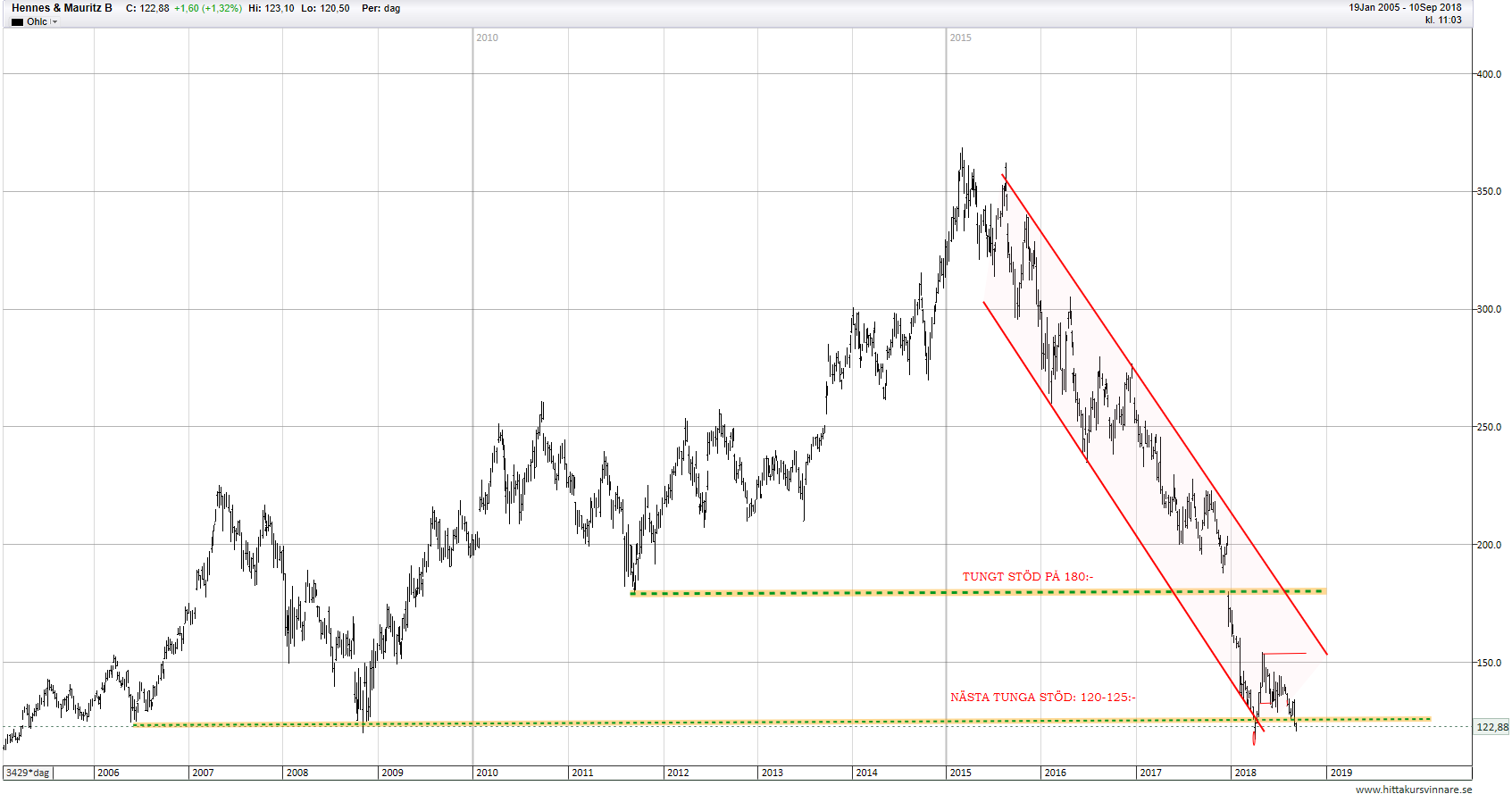 AktieAkademi.se
Köpsignal vid motståndslinjen
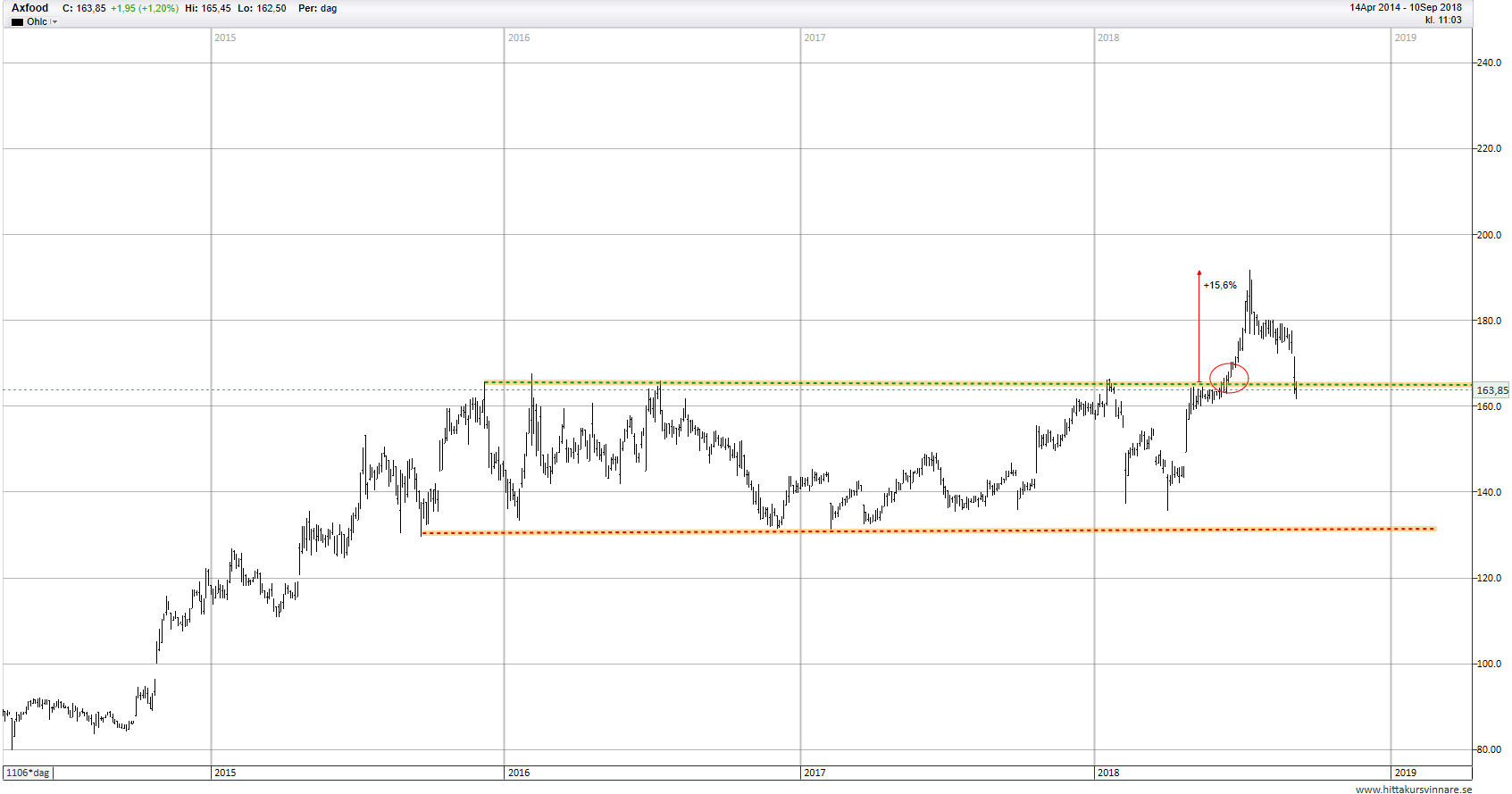 AktieAkademi.se
Formationer
Triangel

Rektangel

Flagga

Vimpel    (Kil)

Bryter i trendens riktning   = här uppstår köp eller säljsignaler
AktieAkademi.se
Formationer - skall bryta i trendens riktning
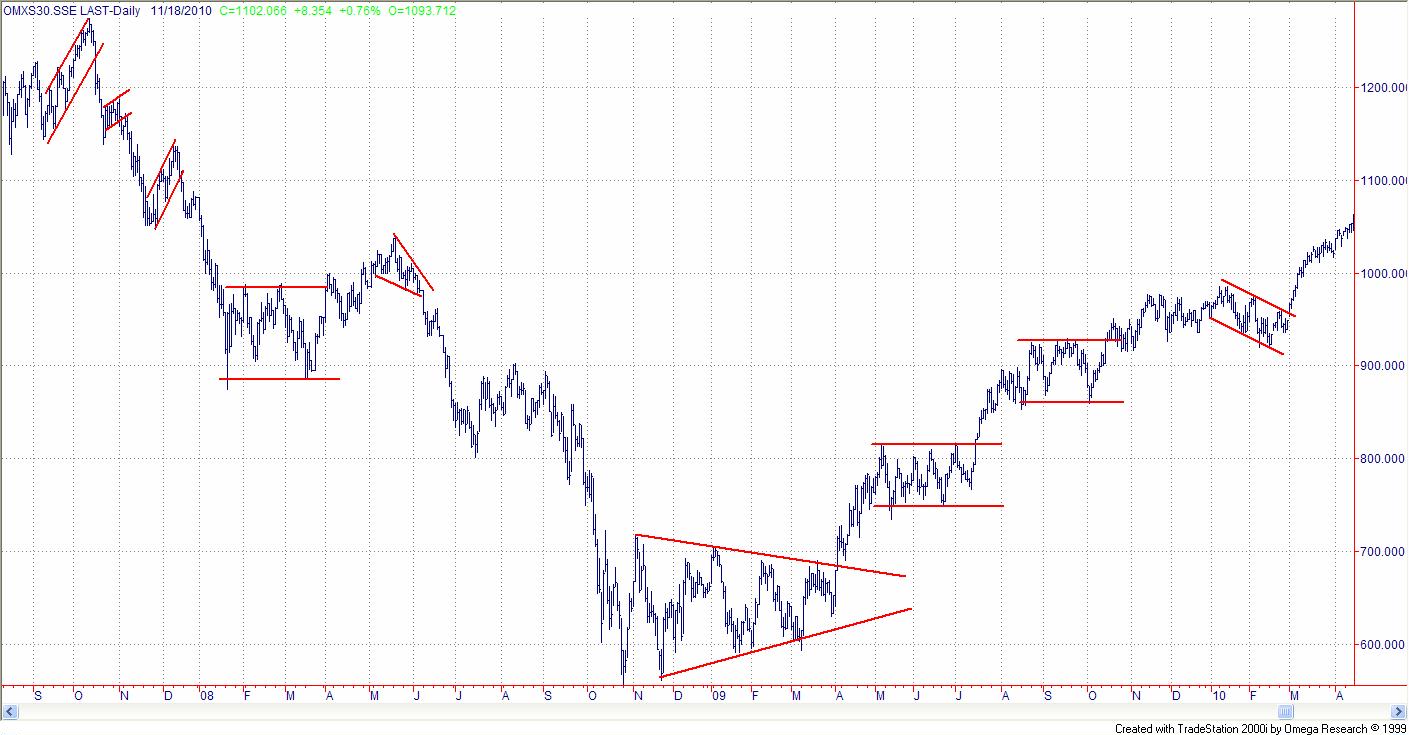 AktieAkademi.se
Hur stor blir rörelsen?
Rektangel     -  
Mät höjden på rektangeln
Från utbrottsnivån blir rörelsenlika stor som rektangeln är hög

Triangel        -  
Mät höjden på triangeln
Från utbrott blir rörelsen lika stor som triangeln är hög
38
AktieAkademi.se
Prisobjektiv = hur stor blir rörelsen?
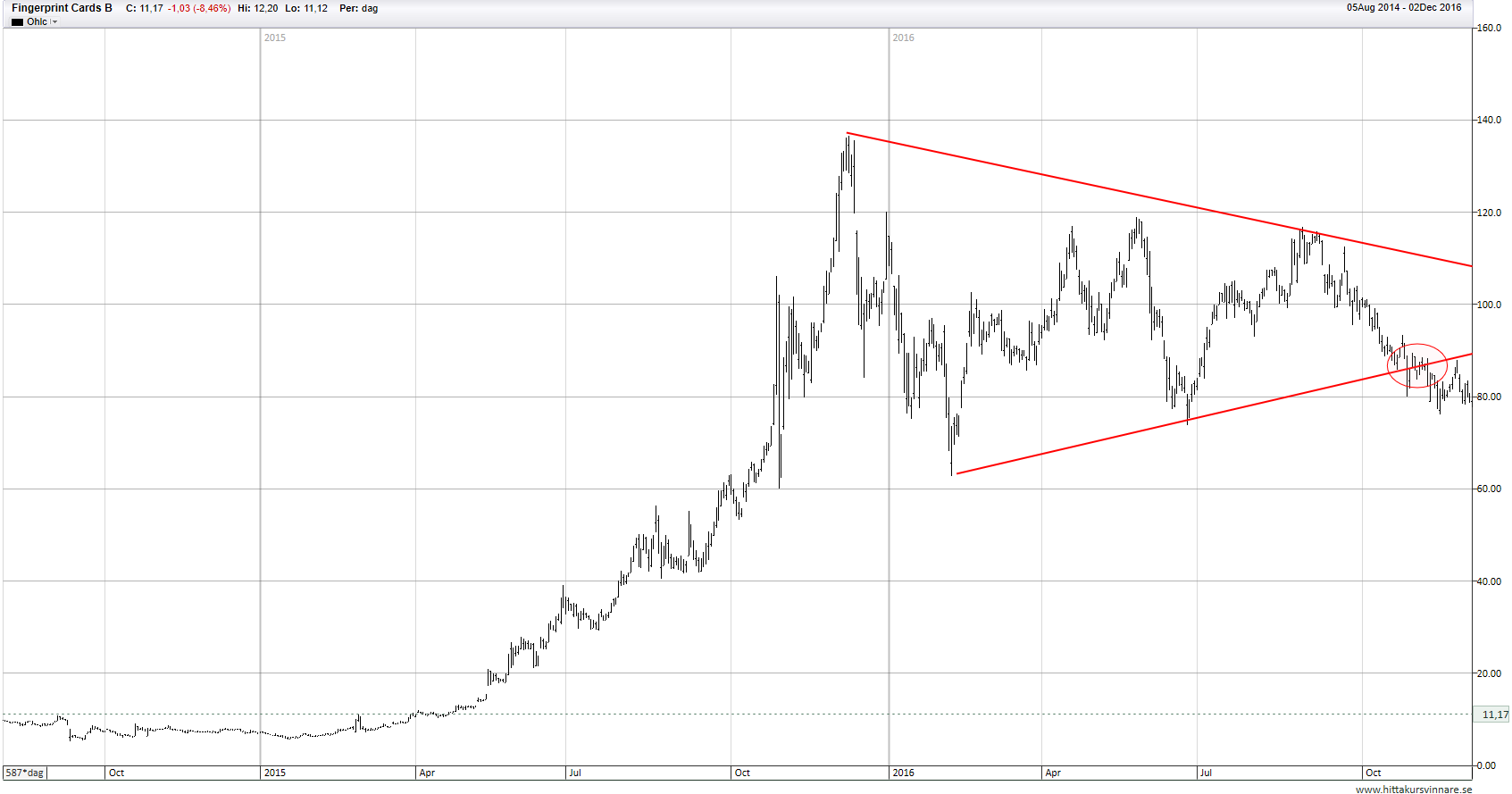 AktieAkademi.se
Prisobjektiv
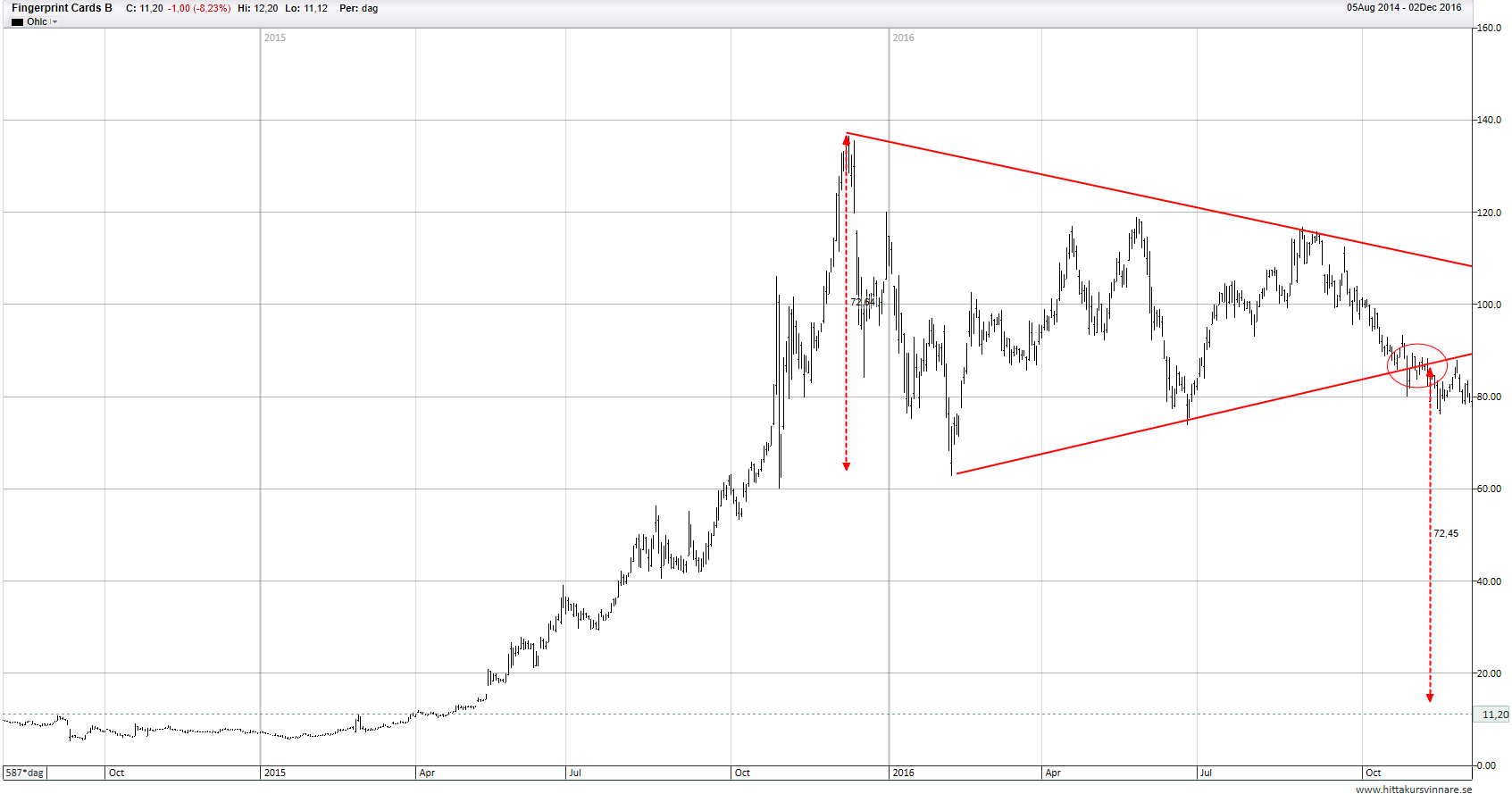 AktieAkademi.se
Prisobjektiv
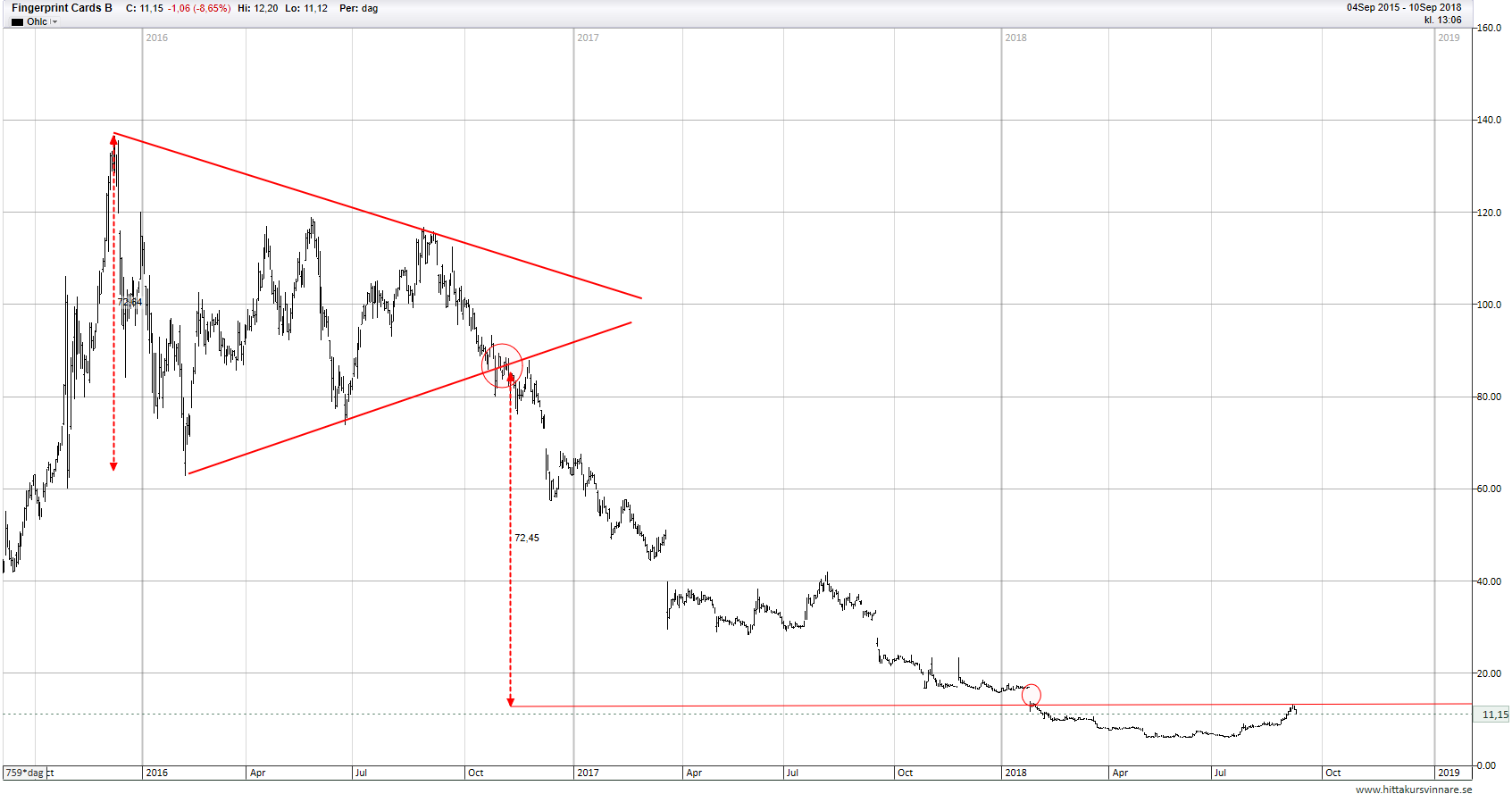 AktieAkademi.se
Trendföljande indikatorer
Glidande medelvärde – viktad eller enkelt
Enkelt = 7 dgrs glidande medelvärde = summan av de 7 senaste periodernas värde dividerat med 7 

Två glidande medeltal med olika längd ger bra köp och säljsignaler
Kort trend  =    7/14
Medel        =  14/50
Lång trend = 50/200
AktieAkademi.se
Glidande medelvärde – Moving AverageLång trend = MA 50/200
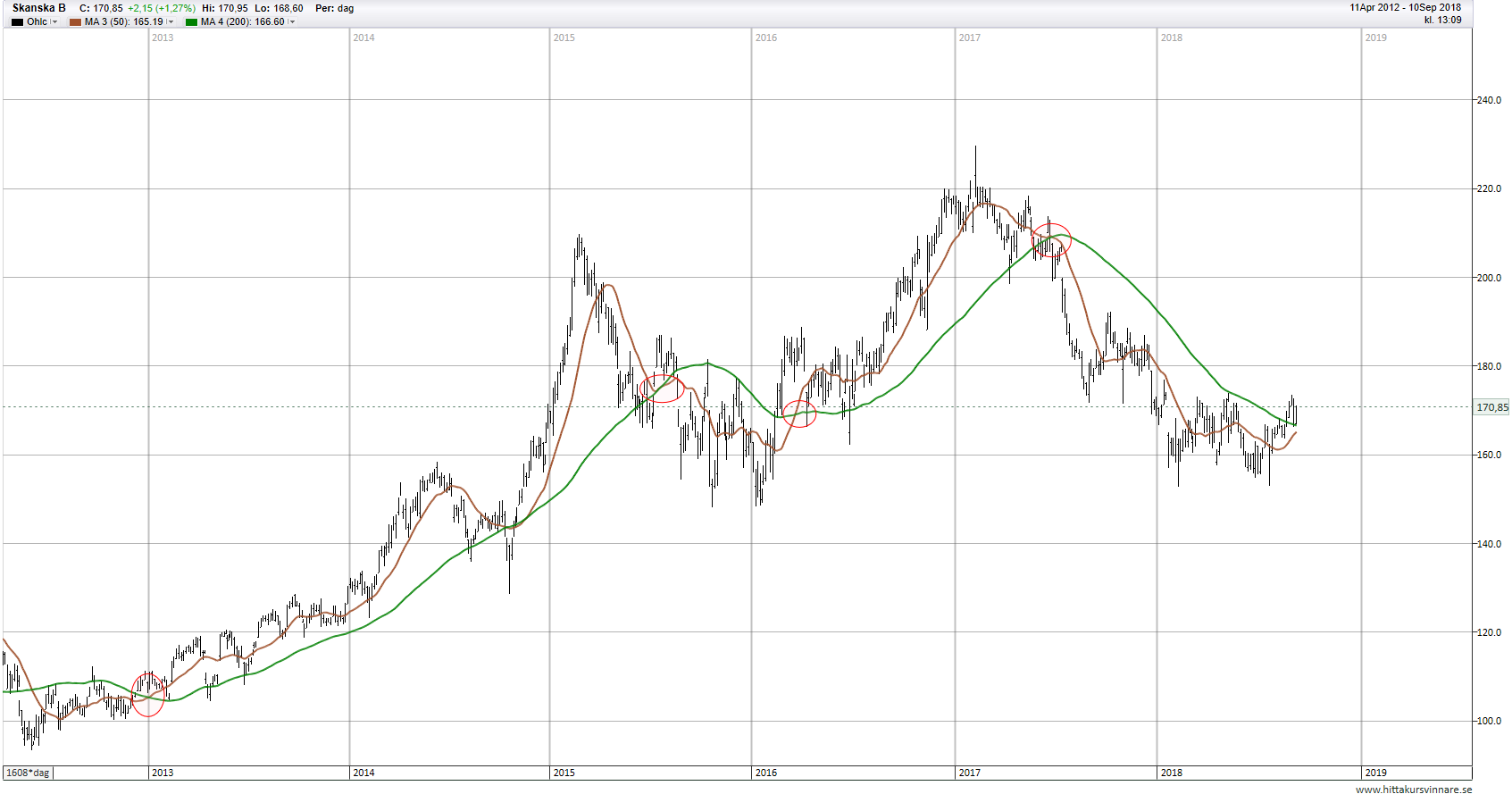 AktieAkademi.se
Glidande medelvärdeMedellång trend = MA 14/50
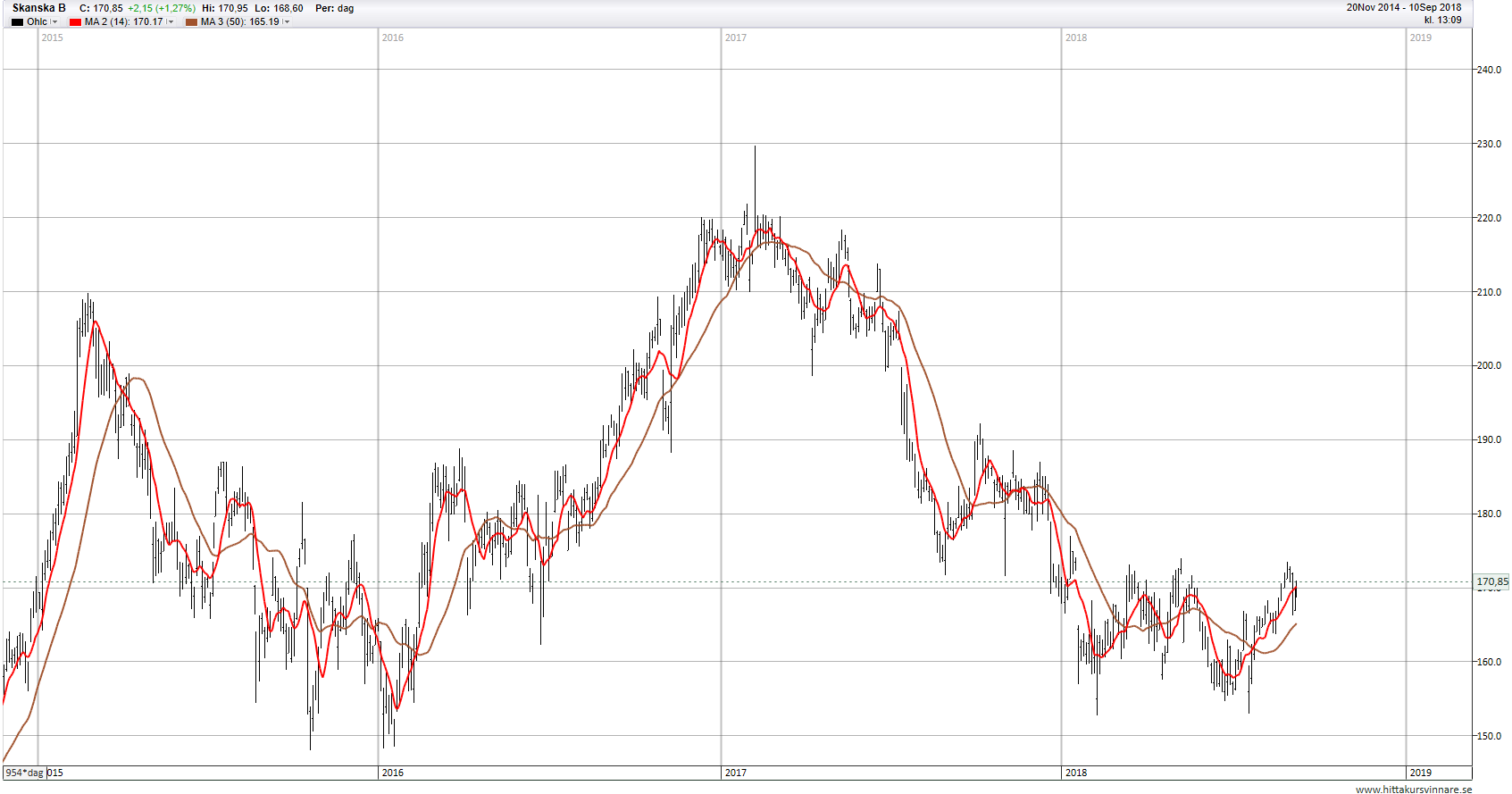 AktieAkademi.se
Glidande medelvärdeKort trend = MA 7/14
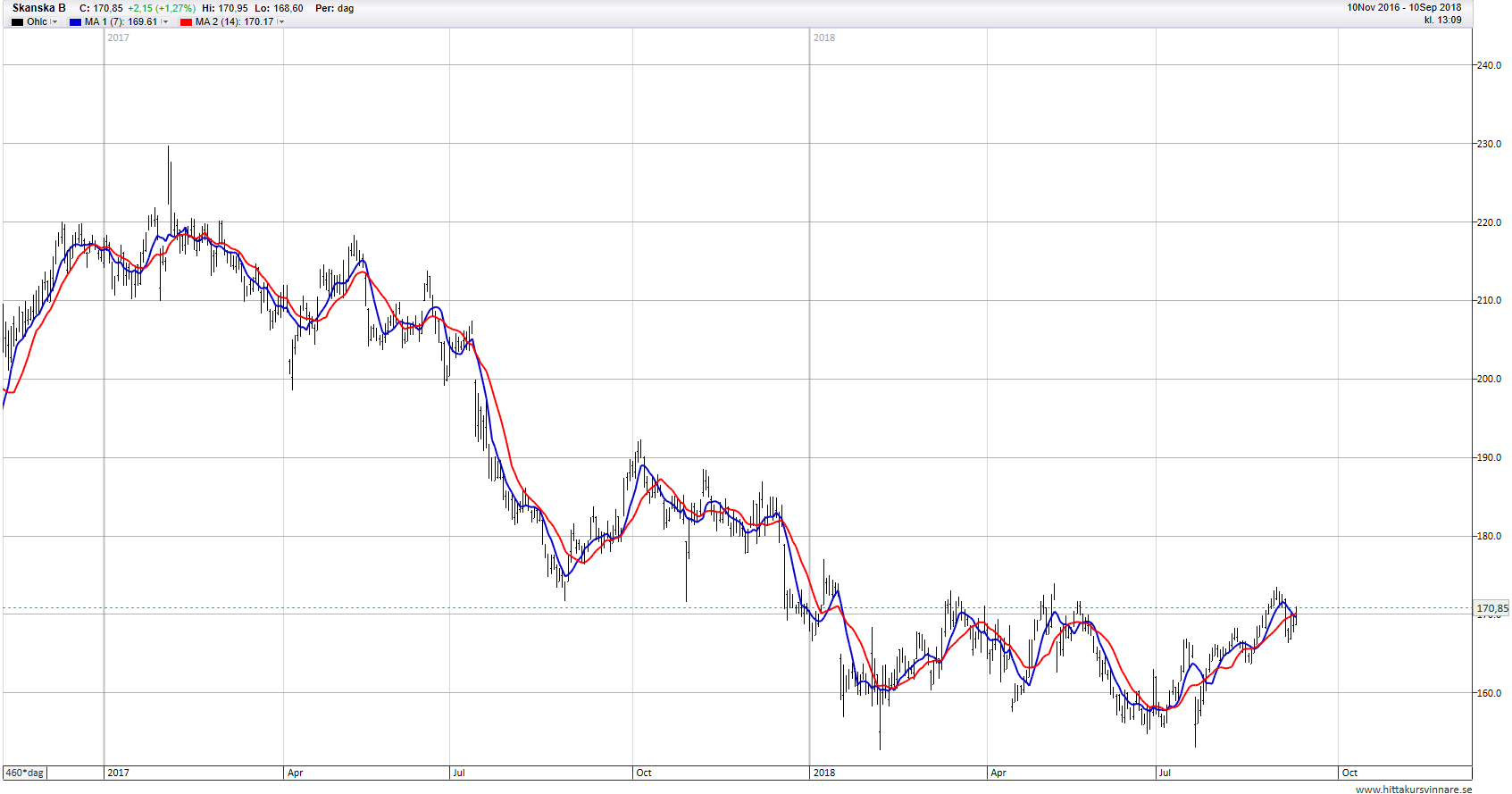 AktieAkademi.se
Momentum indikatorer - oscillatorer
Stochastics
RSI - Relative Strength Index

Dessa kan beskrivas som pulsmätare;
Hög puls = Överköpt  = Sälj         
Låg puls = Översåld =  Köp
46
AktieAkademi.se
Stochastic
Två linjer - %K och %D

Skala 0-100

Senaste betalkurs i relation till högsta resp lägsta kursen för den period vi valt att studera

Stigande trend - senaste betalkursen stänger närmare högsta än lägsta kurs för perioden

Vikande trend - senaste betalkurs stänger närmare periodens lägsta kurs

Två linjer i skalan visar pulsen i aktien
AktieAkademi.se
Stochastic – praktisk användning
Skala 0-100
Två linjer som kallas %K samt %D visar mer i detalj köp o säljsignaler

Använd skalan så här:
Om värdet på Stochastic är mindre än 20 = väckarklocka för att köpa
Om värdet på Stochastic är större än 80 = väckarklocka för att sälja

Använd linjerna så här:
Signal när linjerna bryter varandra
AktieAkademi.se
Stochastic
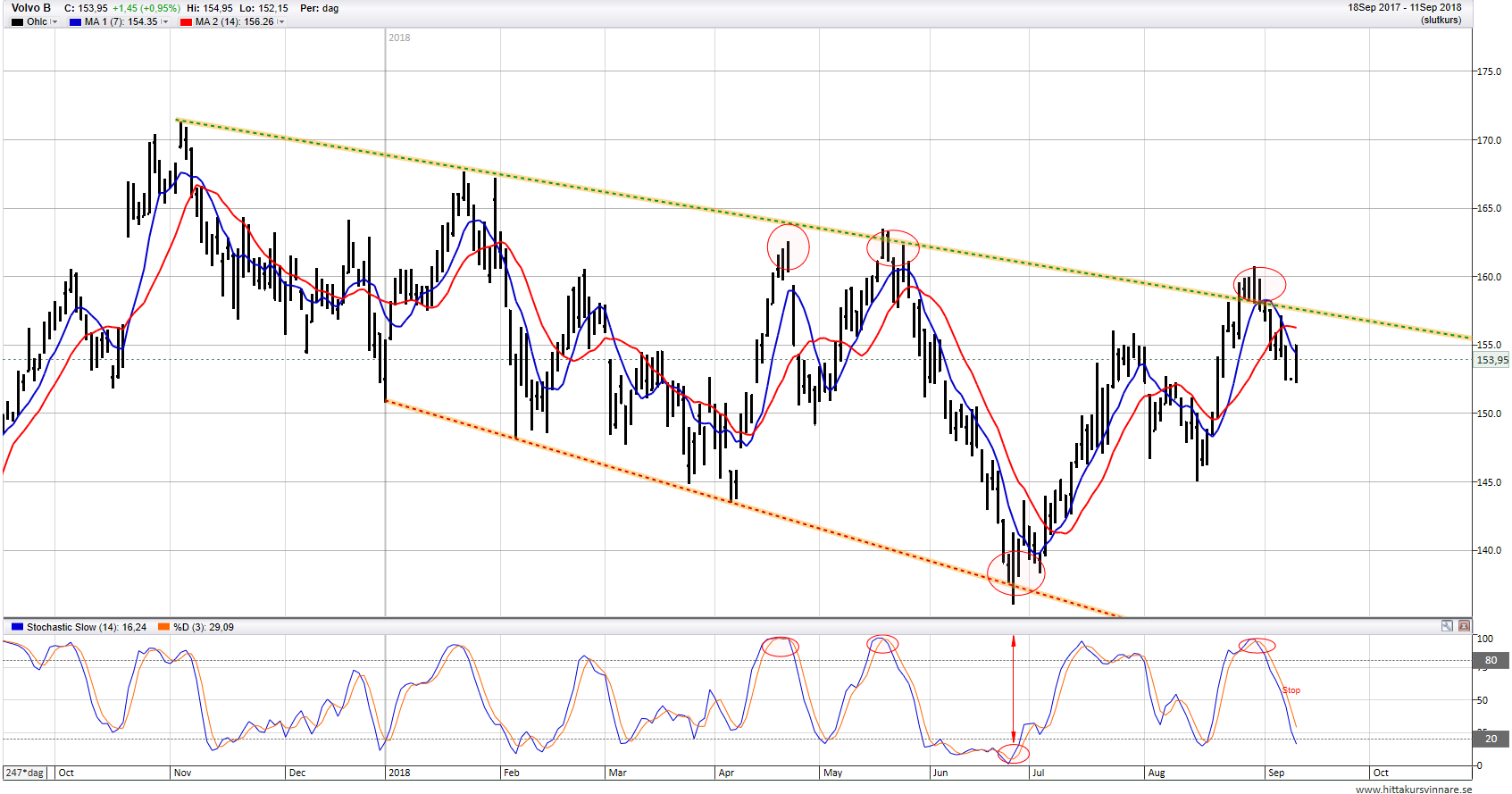 AktieAkademi.se
RSI fort
Skala 0 – 100

Om värdet är 100 har aktien stängt upp de senaste 14 perioderna = Överköpt
Om värdet är 0 har aktien stängt ned de senaste 14 perioderna = Översåld

Använd skalan så här:
Om värdet på RSI är mindre än 30 = väckarklocka för att köpa
Om värdet på Stochastic är större än 70 = väckarklocka för att sälja

Nivåer : > 70  = överköpt = sälj
               < 30  = översåld = köp
AktieAkademi.se
RSI
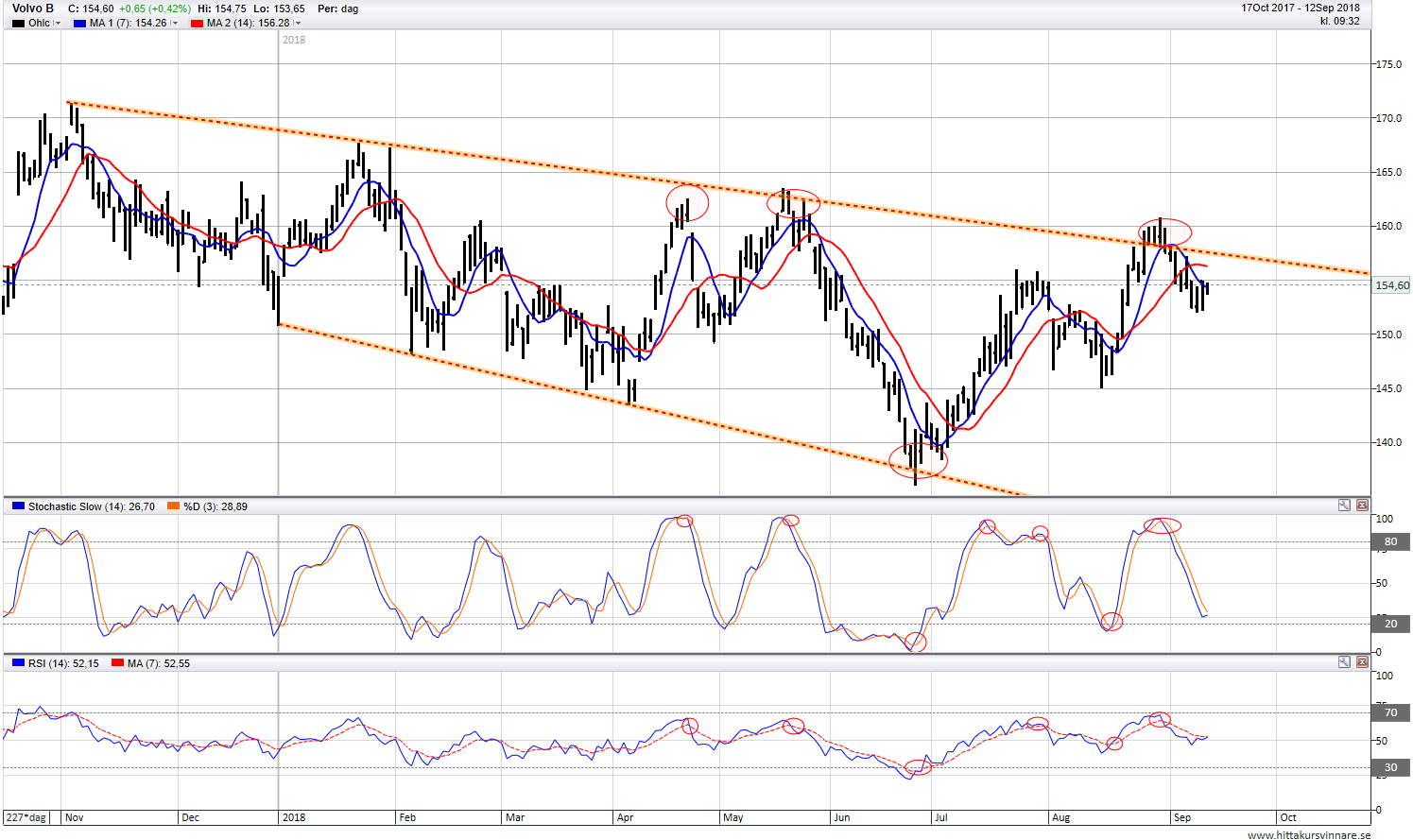 AktieAkademi.se